CHUẨN BỊ
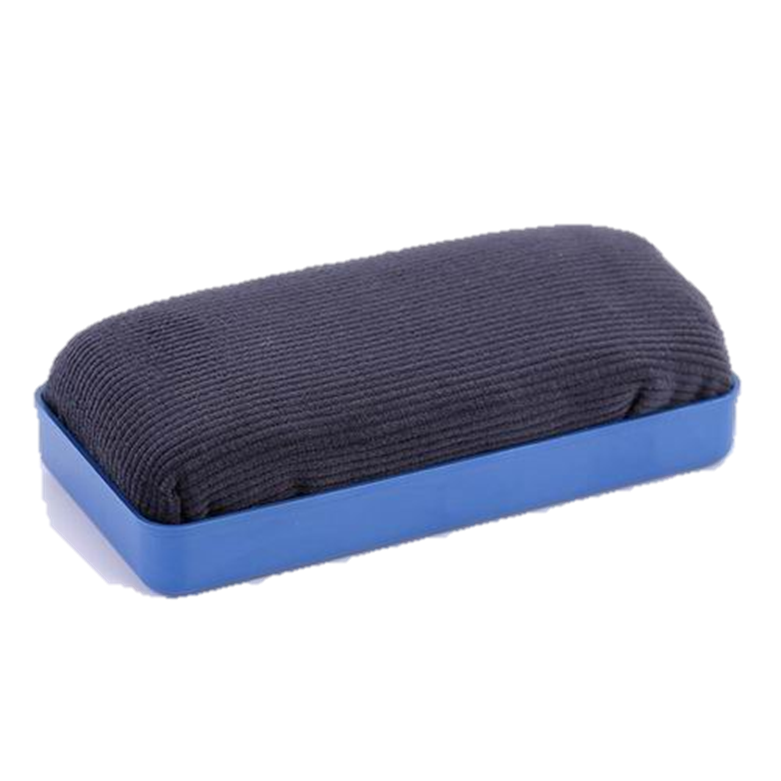 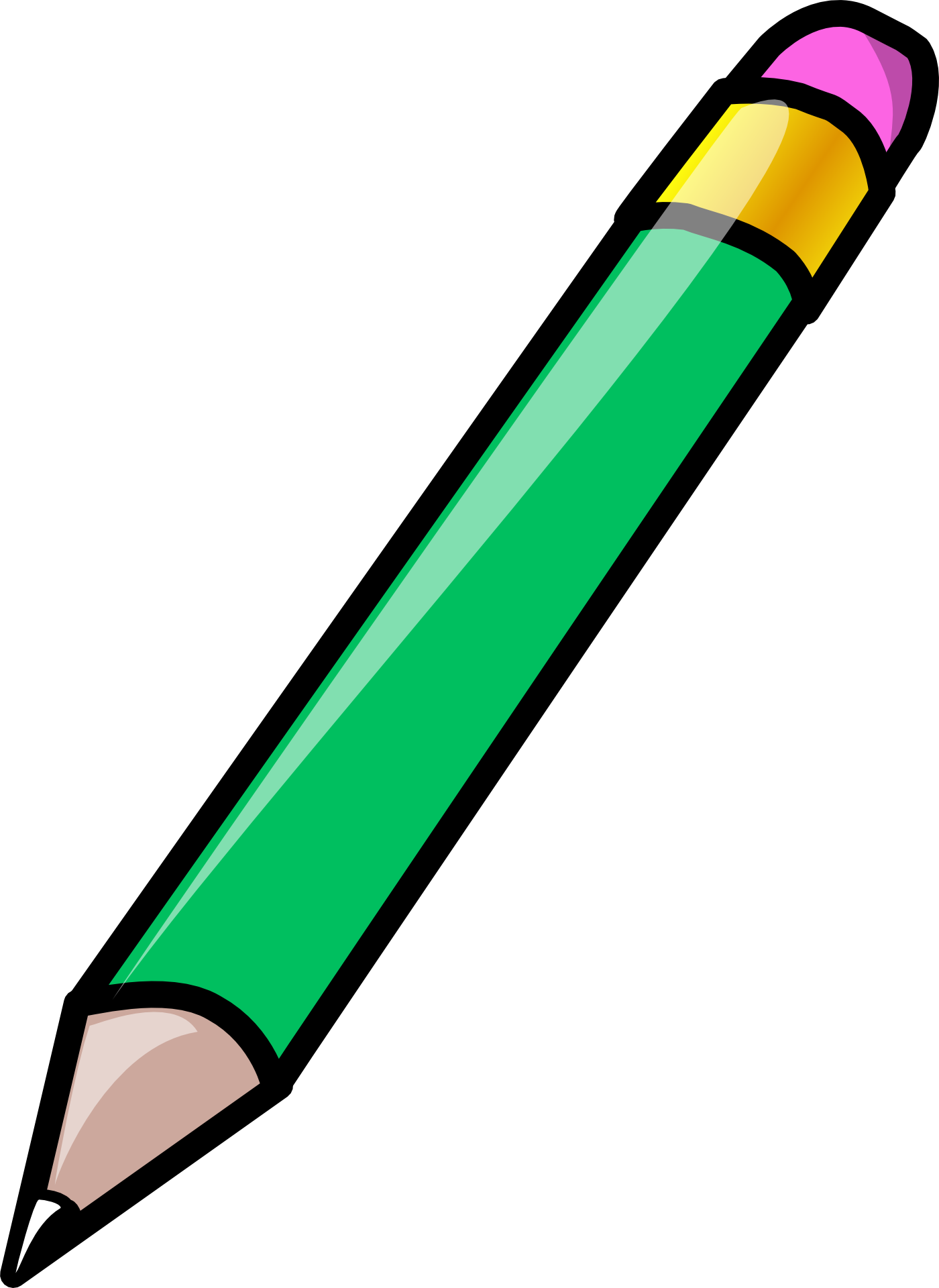 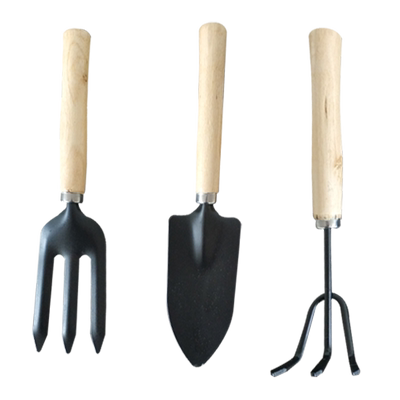 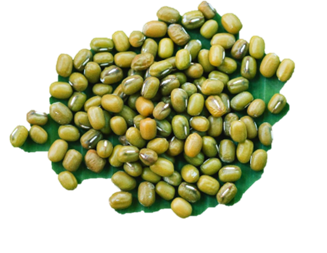 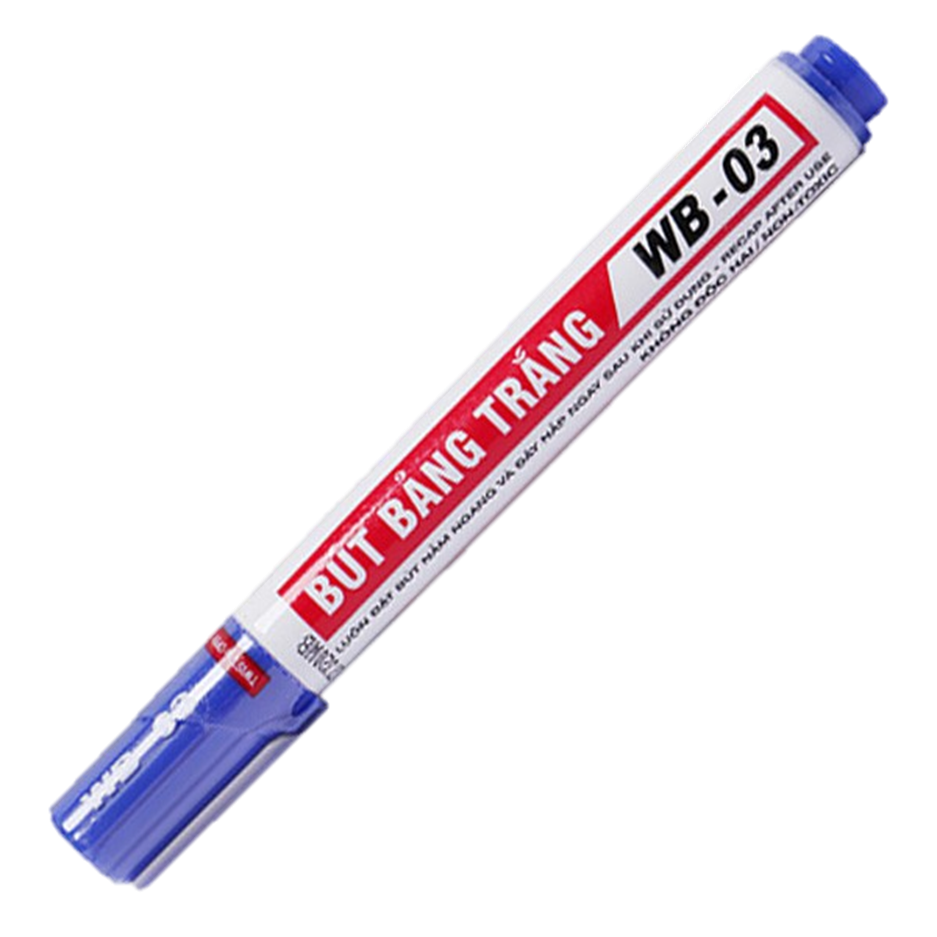 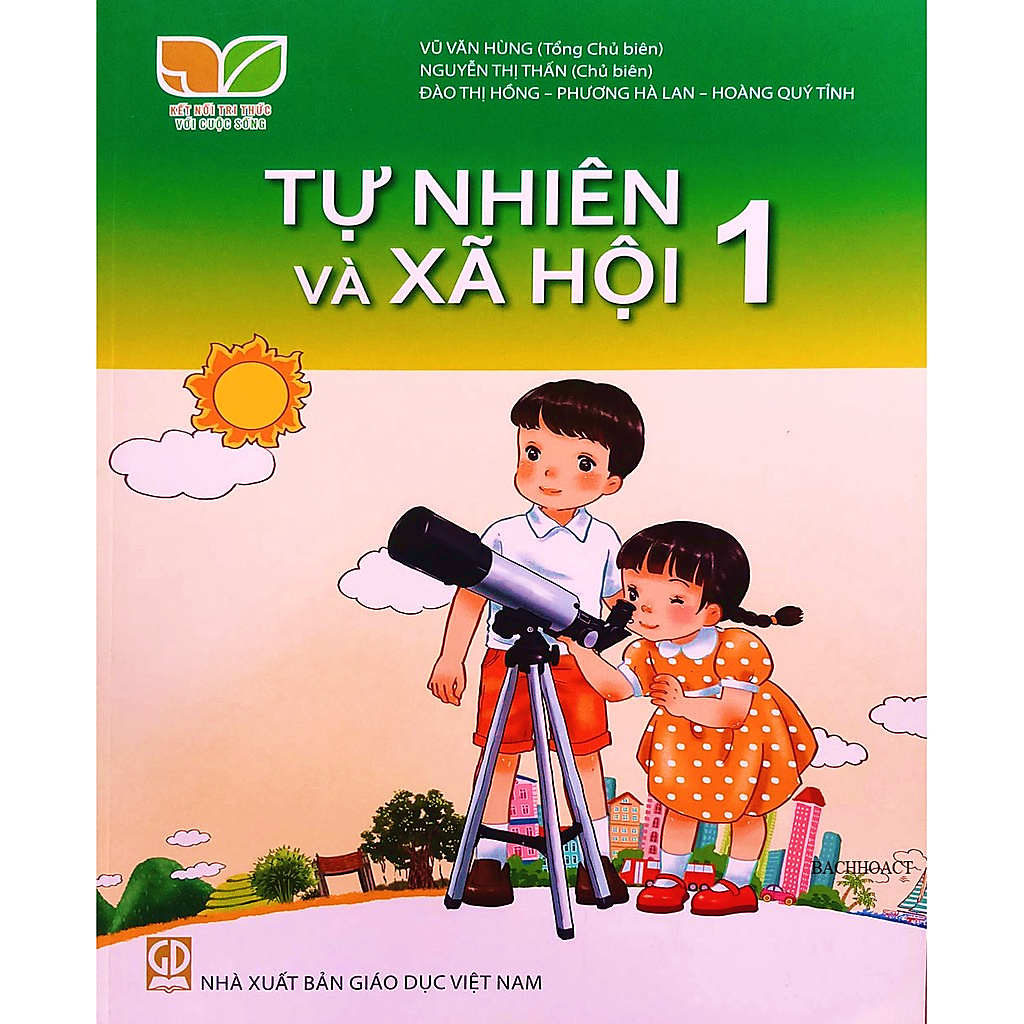 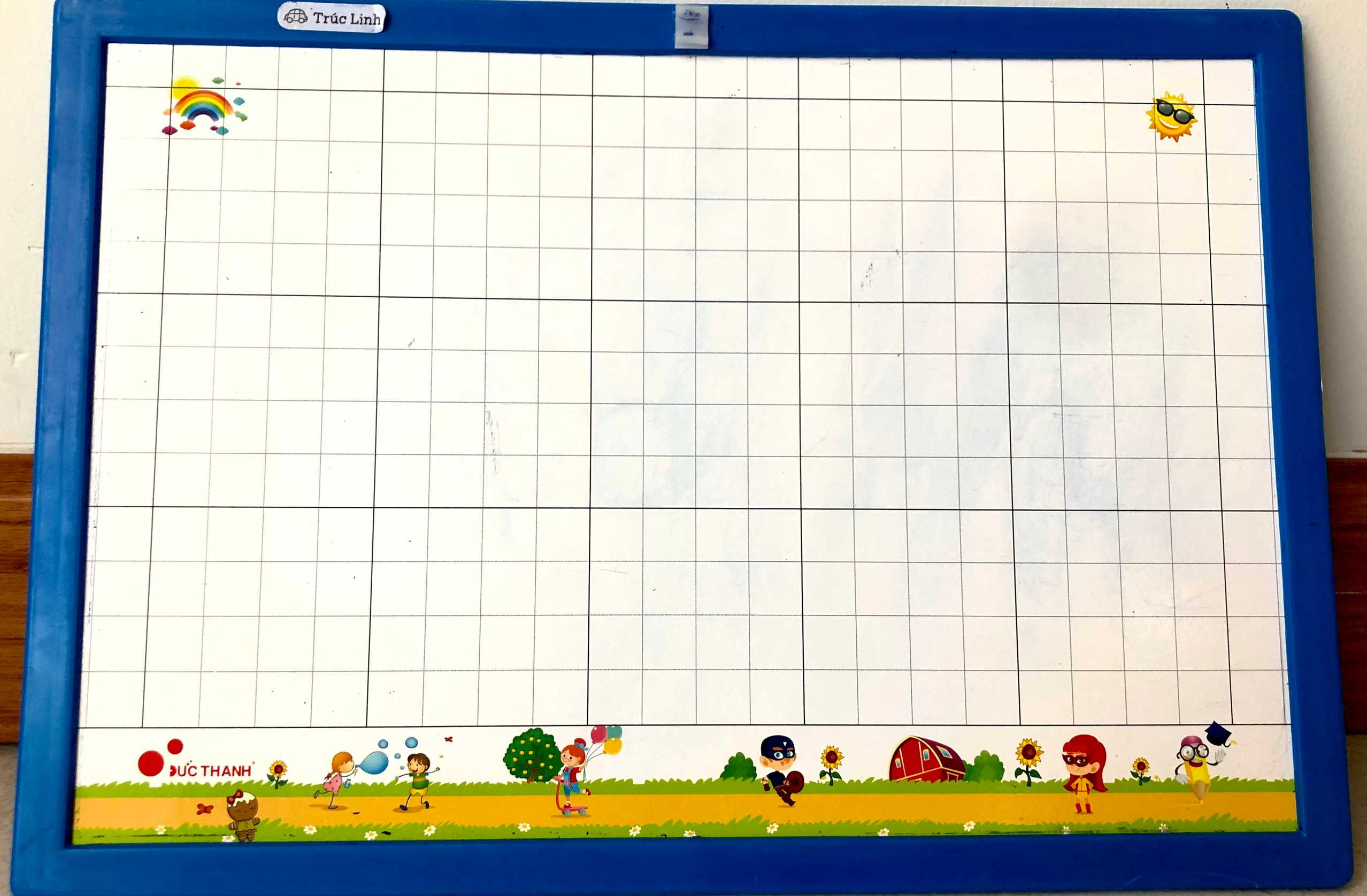 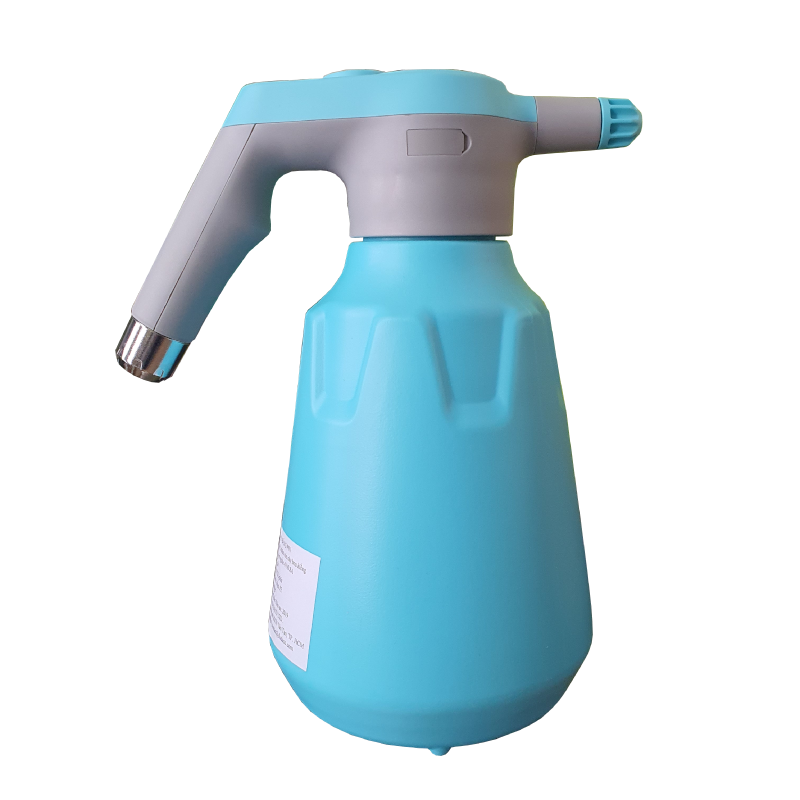 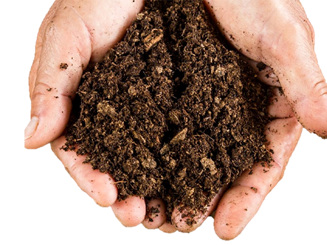 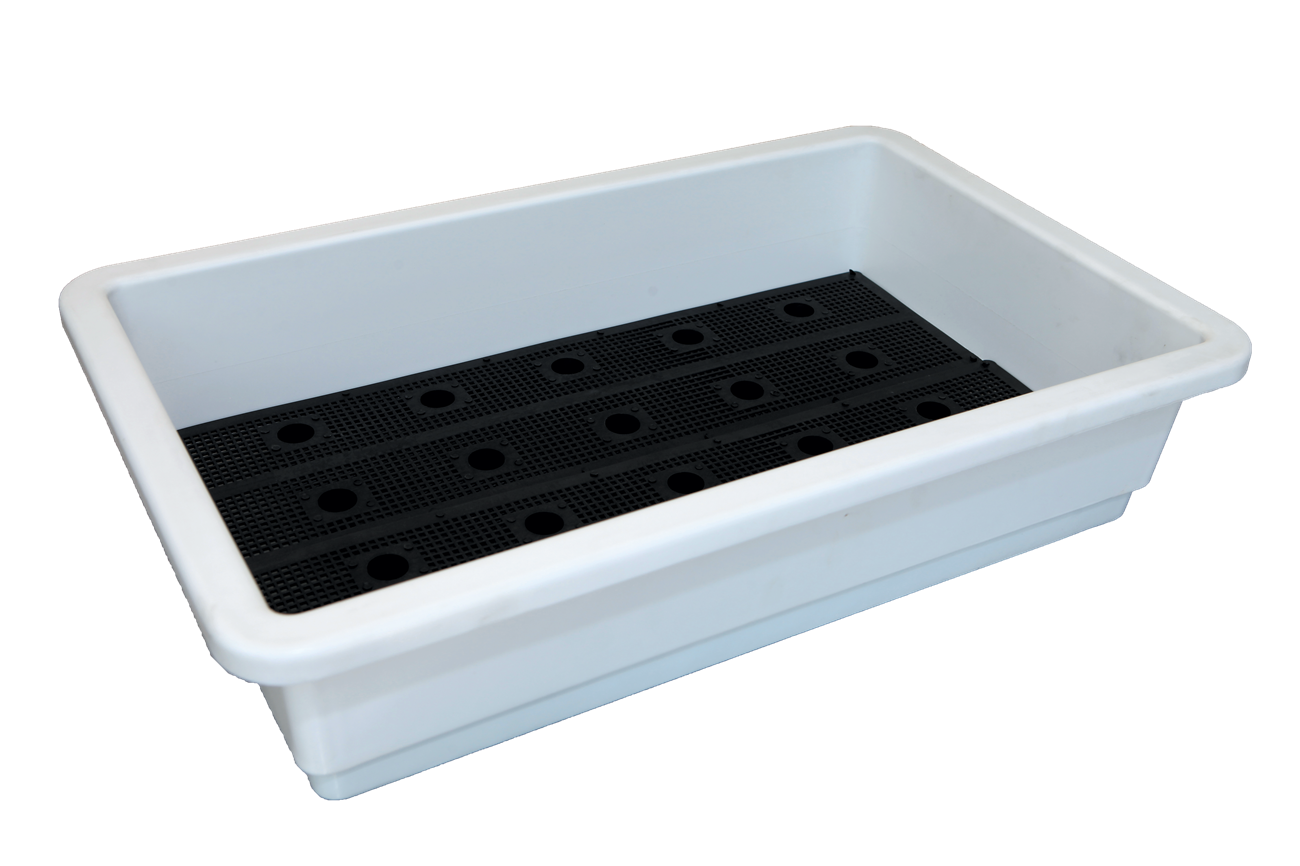 [Speaker Notes: Tác giả bộ ppt ppt TNXH1 KNTT: Phan Linh cùng cộng sự
Sđt lh: 0916.604.268
+ Zalo: 0916.604.268
+ Facebook cá nhân: https://www.facebook.com/nhilinh.phan/
+ Nhóm chia sẻ tài liệu: https://www.facebook.com/groups/443096903751589
Hãy liên hệ chính chủ sản phẩm để được hỗ trợ và đồng hành trong suốt năm học nhé!]
[Speaker Notes: 30 giây thi đua ổn định, ngồi đẹp]
KHỞI ĐỘNG
KHÁM PHÁ VIDEO
[Speaker Notes: GV cho HS video xong, hỏi một vào câu hỏi khai thác như:
Em nhìn thấy gì ở video này?
Em cảm nhận gì về các loài cây?
…?
Từ đó dẫn dắt vào bài học hôm nay]
CHỦ ĐỀ 4: 
THỰC VẬT VÀ ĐỘNG VẬT
BÀI 15:
CÂY XUNG QUANH EM
(Tiết 1)
Trang 60
[Speaker Notes: Bài này GV tổ chức dạy học  ngoài trời thì sẽ rất thú vị]
Hoa, Minh và các bạn đang làm gì ở vườn trường?
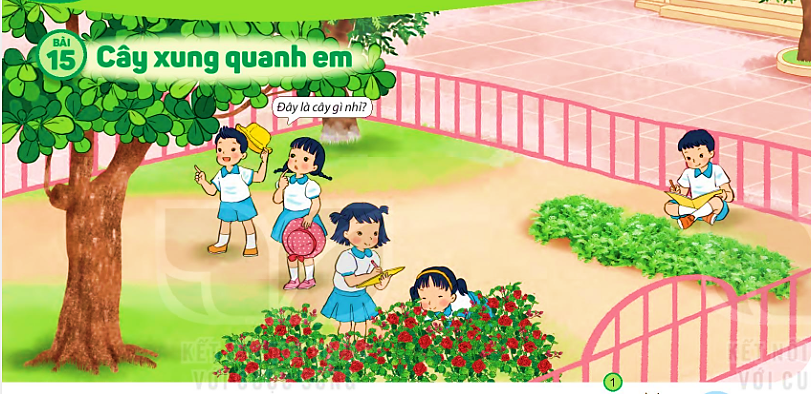 Đây là cây gì nhỉ?
Cải cúc – cây rau
Bàng – cây che bóng mát
hoa hồng – cây hoa
[Speaker Notes: GV và HS cùng khai thác hoạt động này – nói miệng với nhau 
HS kể cho cô và các bạn]
Em có thể nhìn thấy cây ở khắp mọi nơi. Em có biết tên, các bộ phận và lợi ích của chúng không?
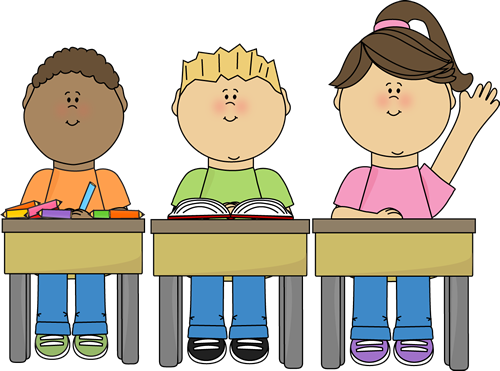 [Speaker Notes: HS  phát biểu trước lớp]
1
KHÁM PHÁ
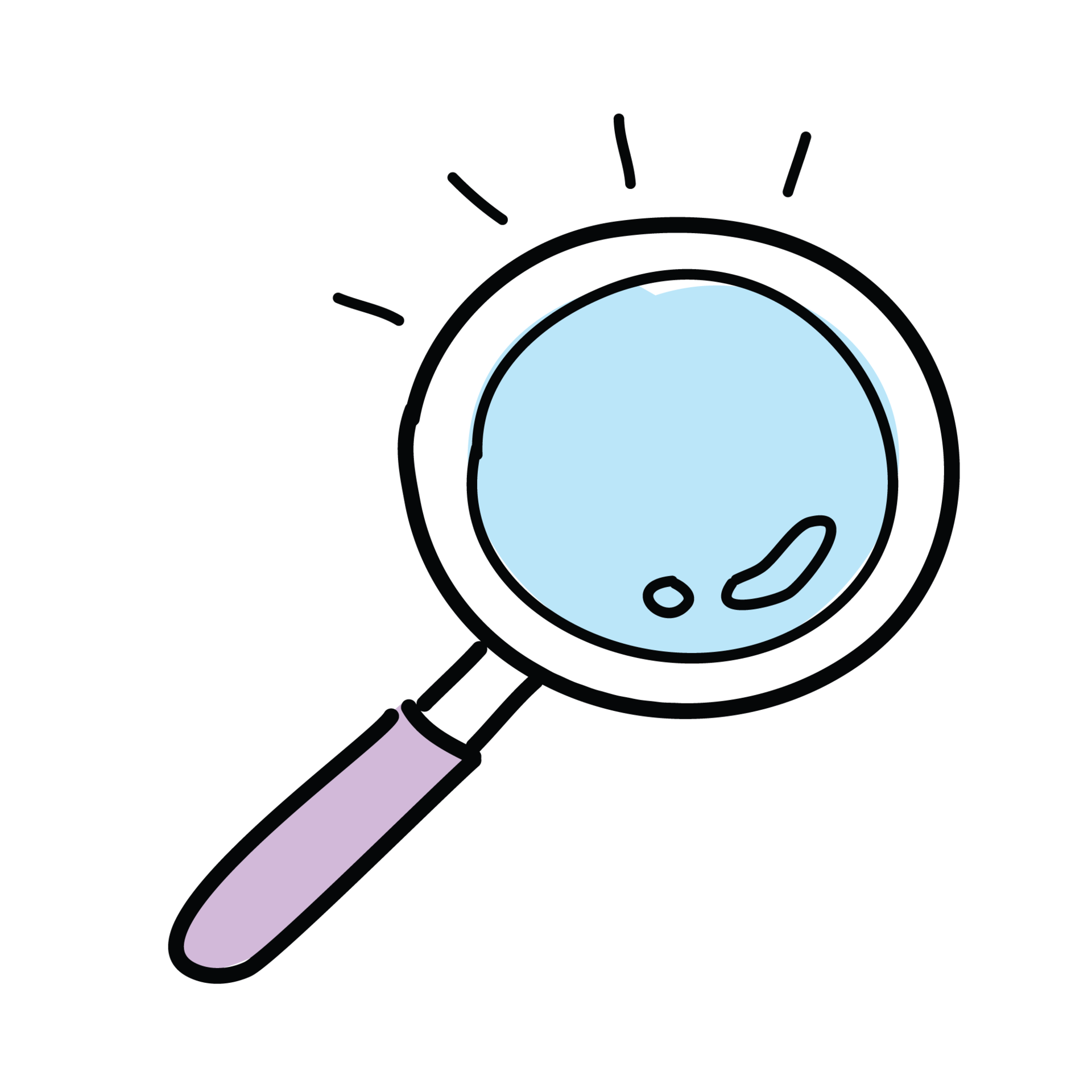 1. Hãy quan sát cây xung quanh. Hoàn thành phiếu theo mẫu bên và chia sẻ với bạn.
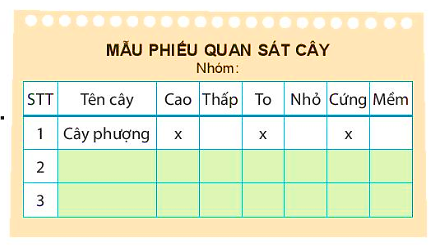 [Speaker Notes: GV cùng HS ra ngoài sân trường quan sát hoặc GVHD HS quan sát trước ở nhà.]
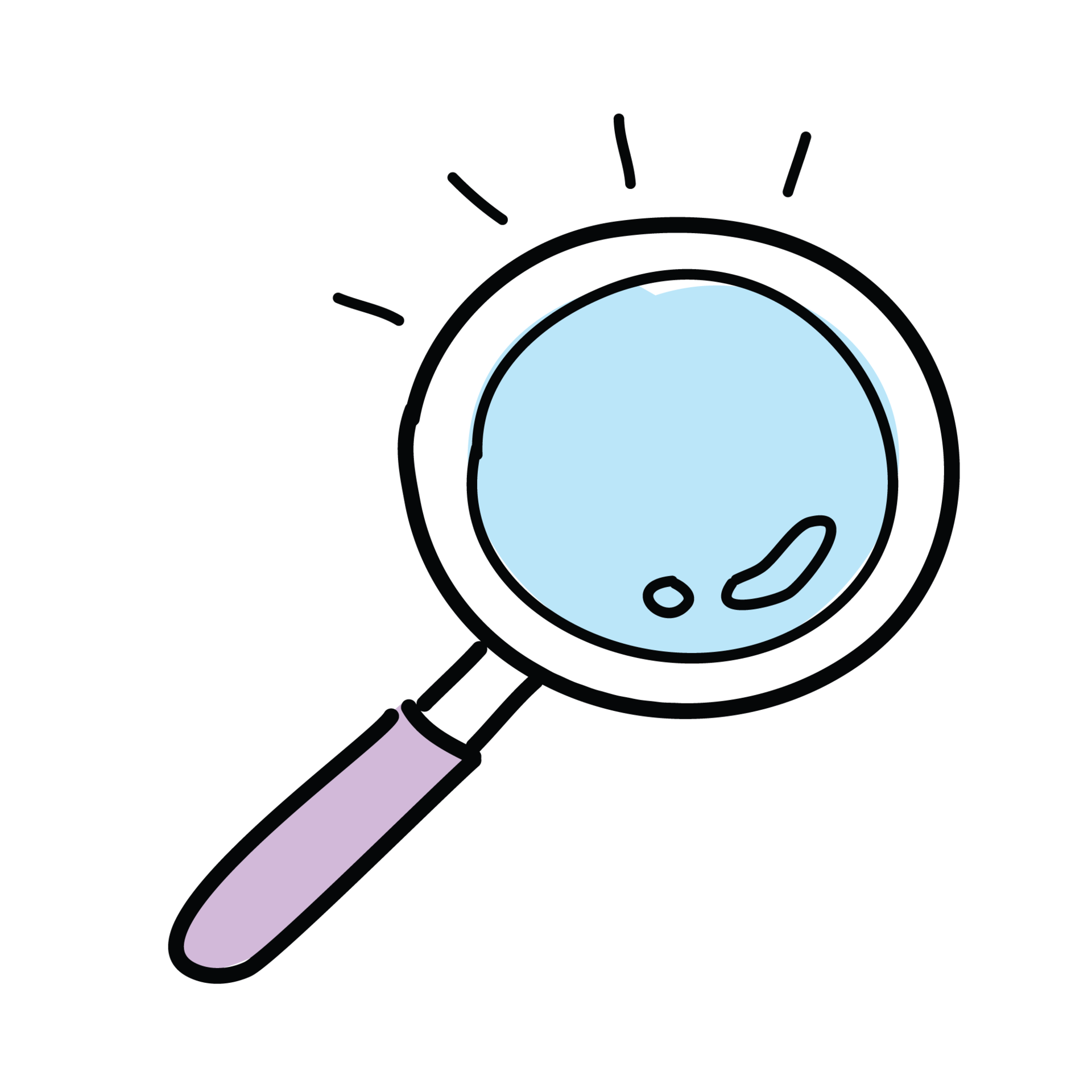 2. Kể tên các loài cây mà em biết.
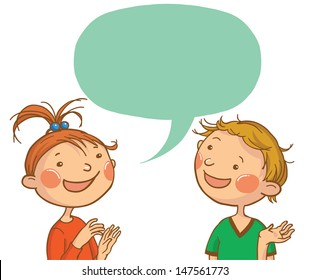 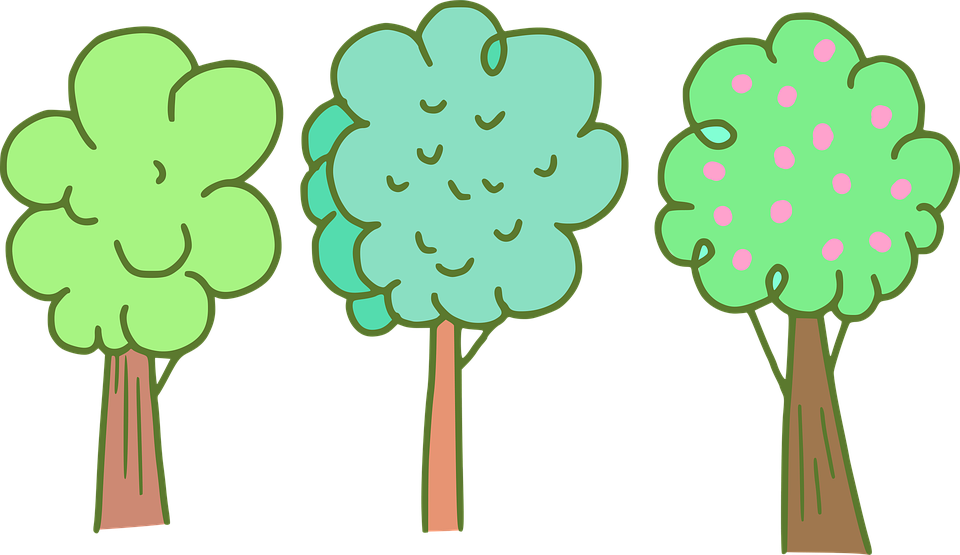 [Speaker Notes: HS thảo luận nhóm đôi]
Hoa hướng dương
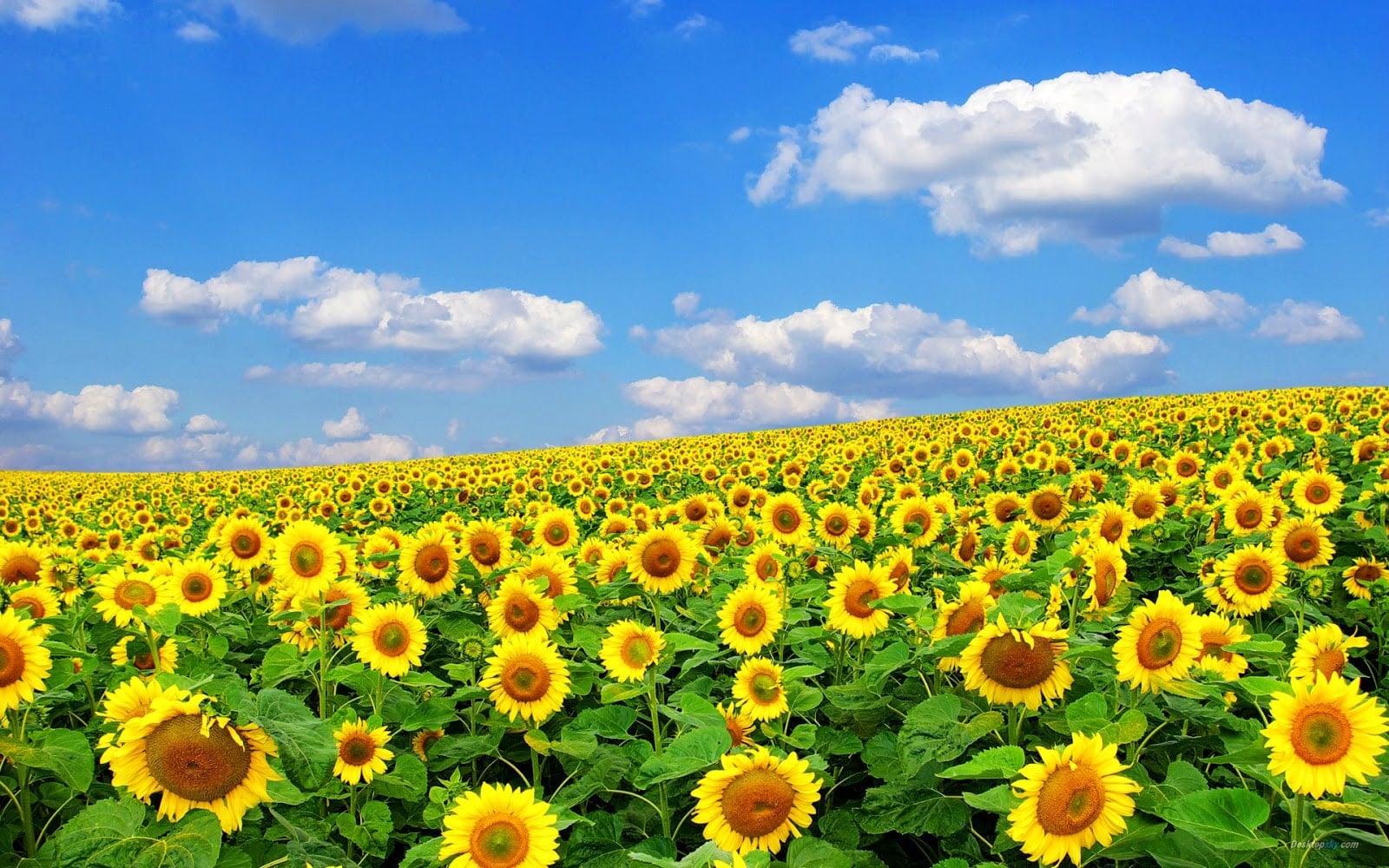 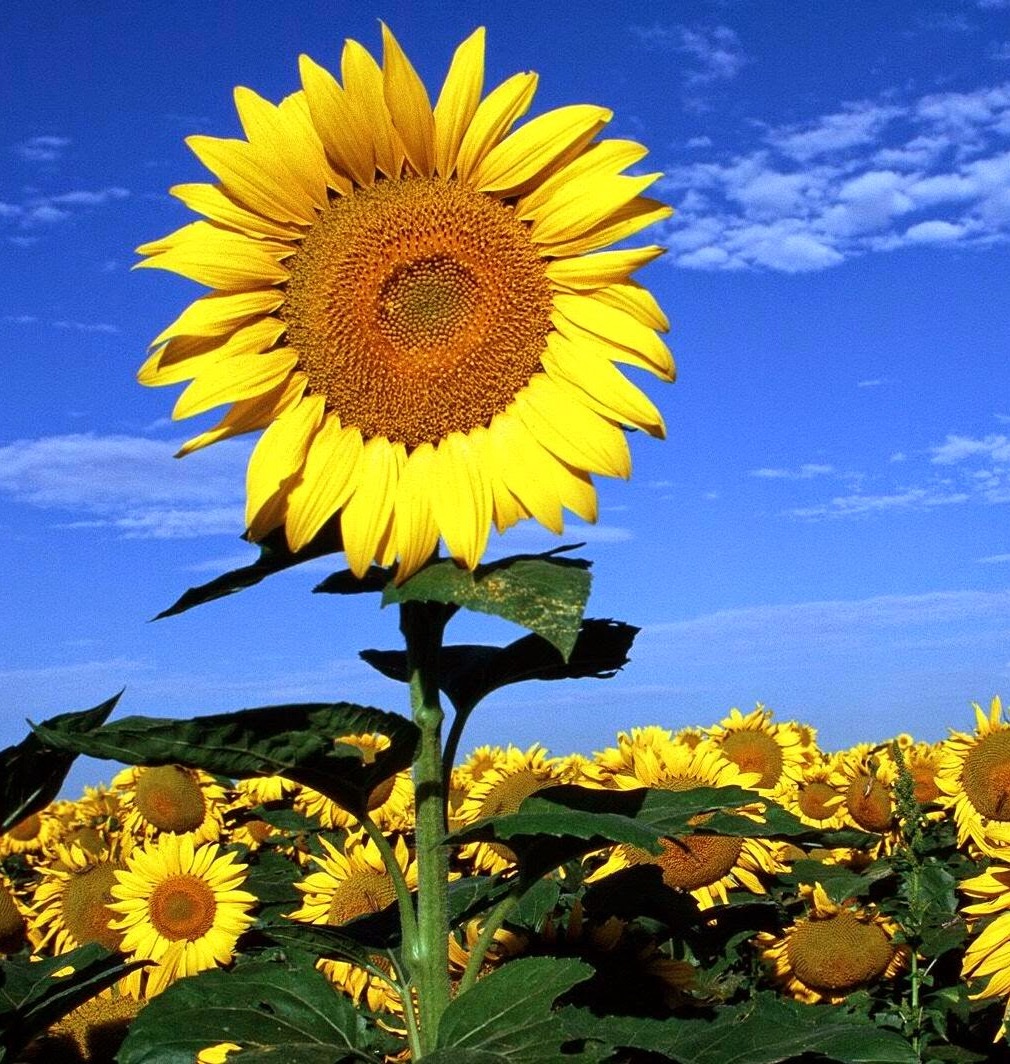 Cây dừa
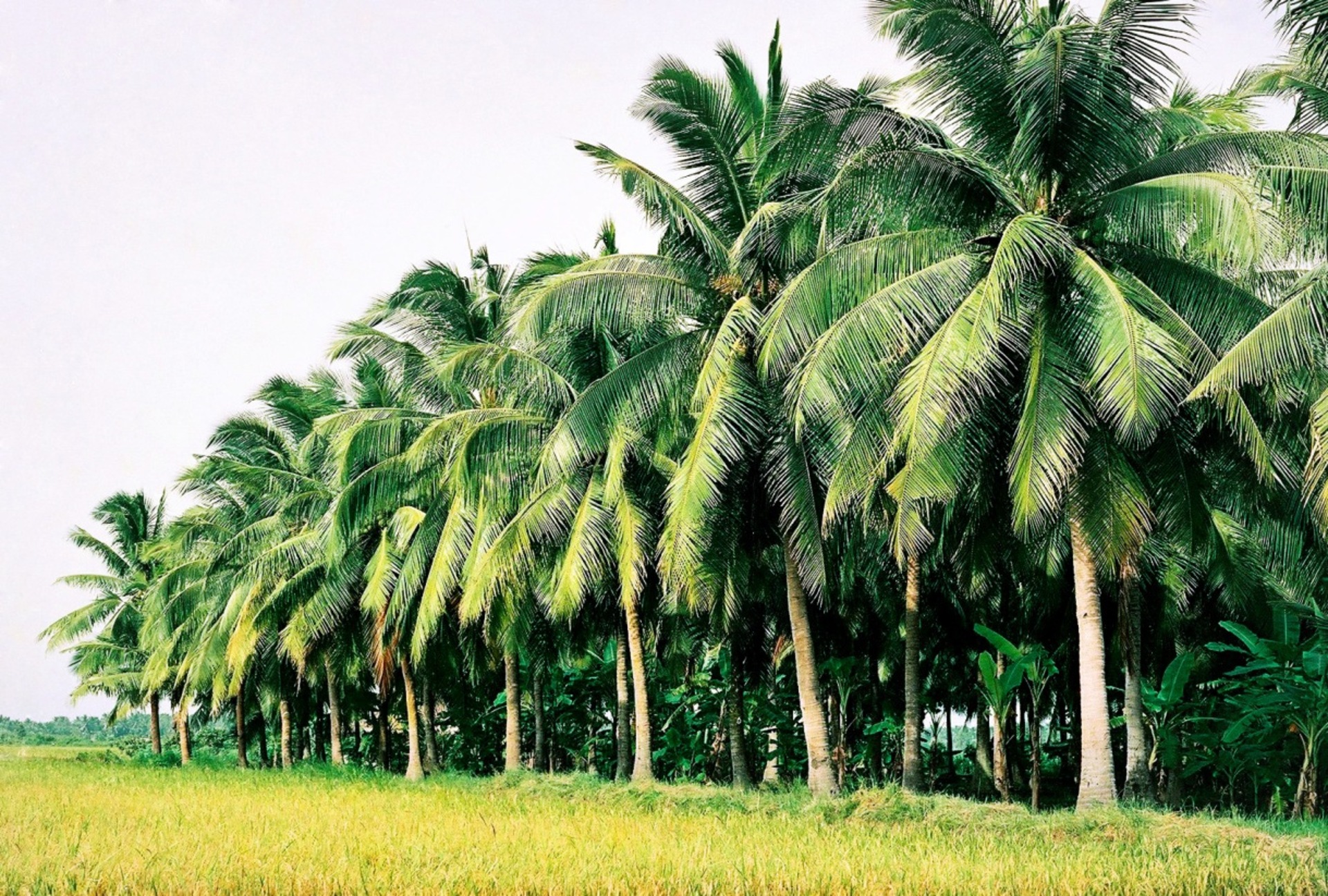 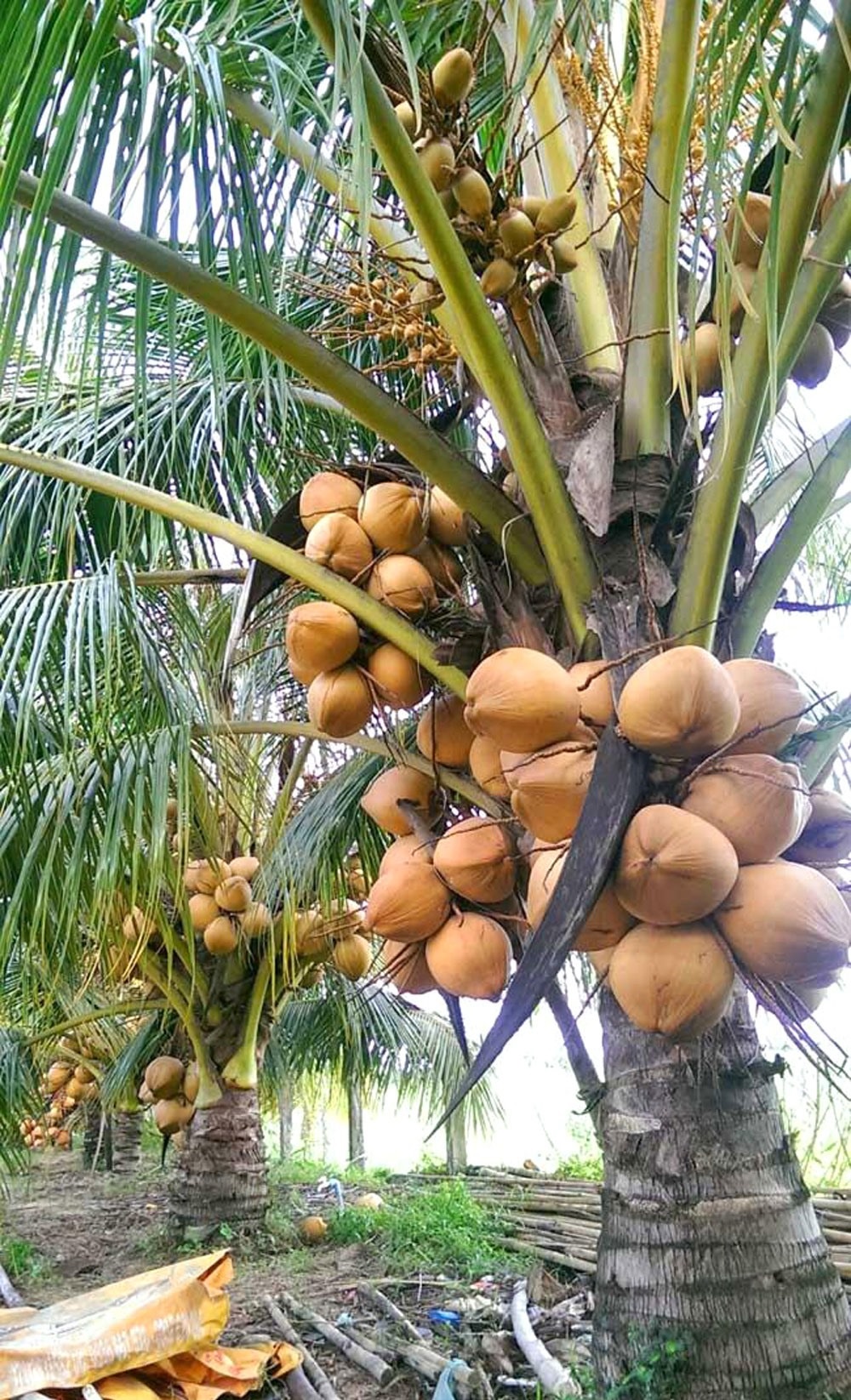 Hoa sen
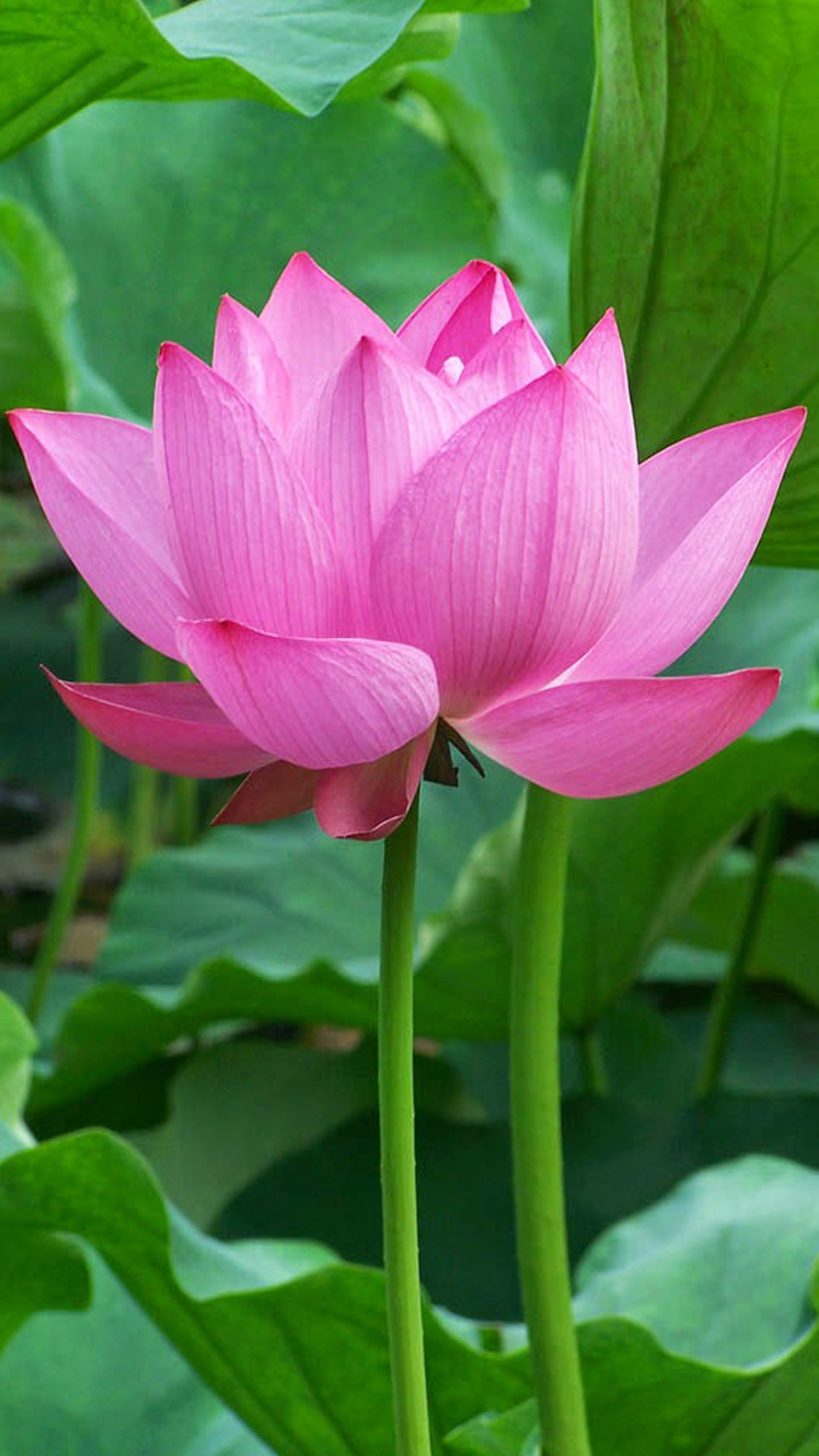 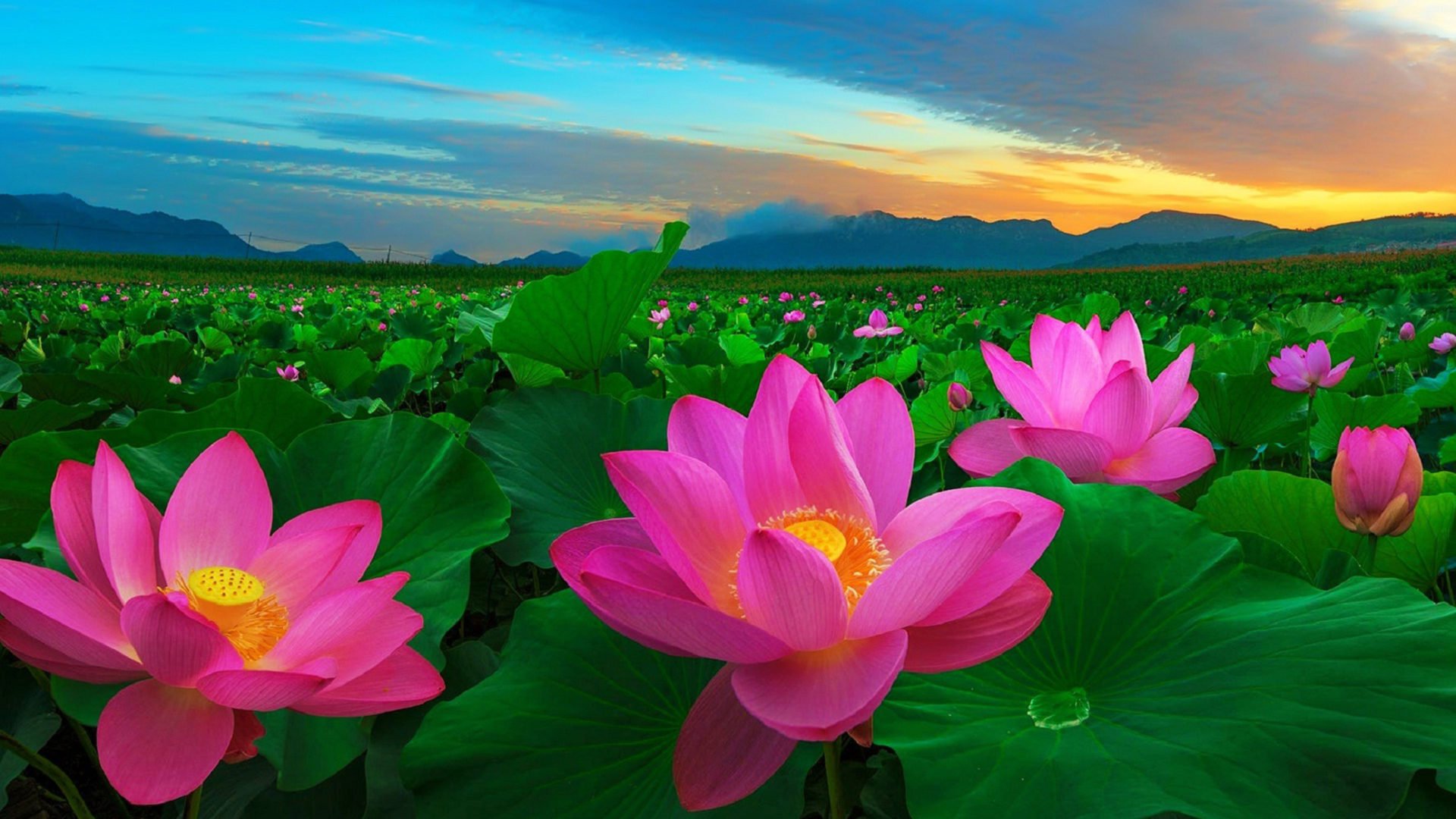 Mướp
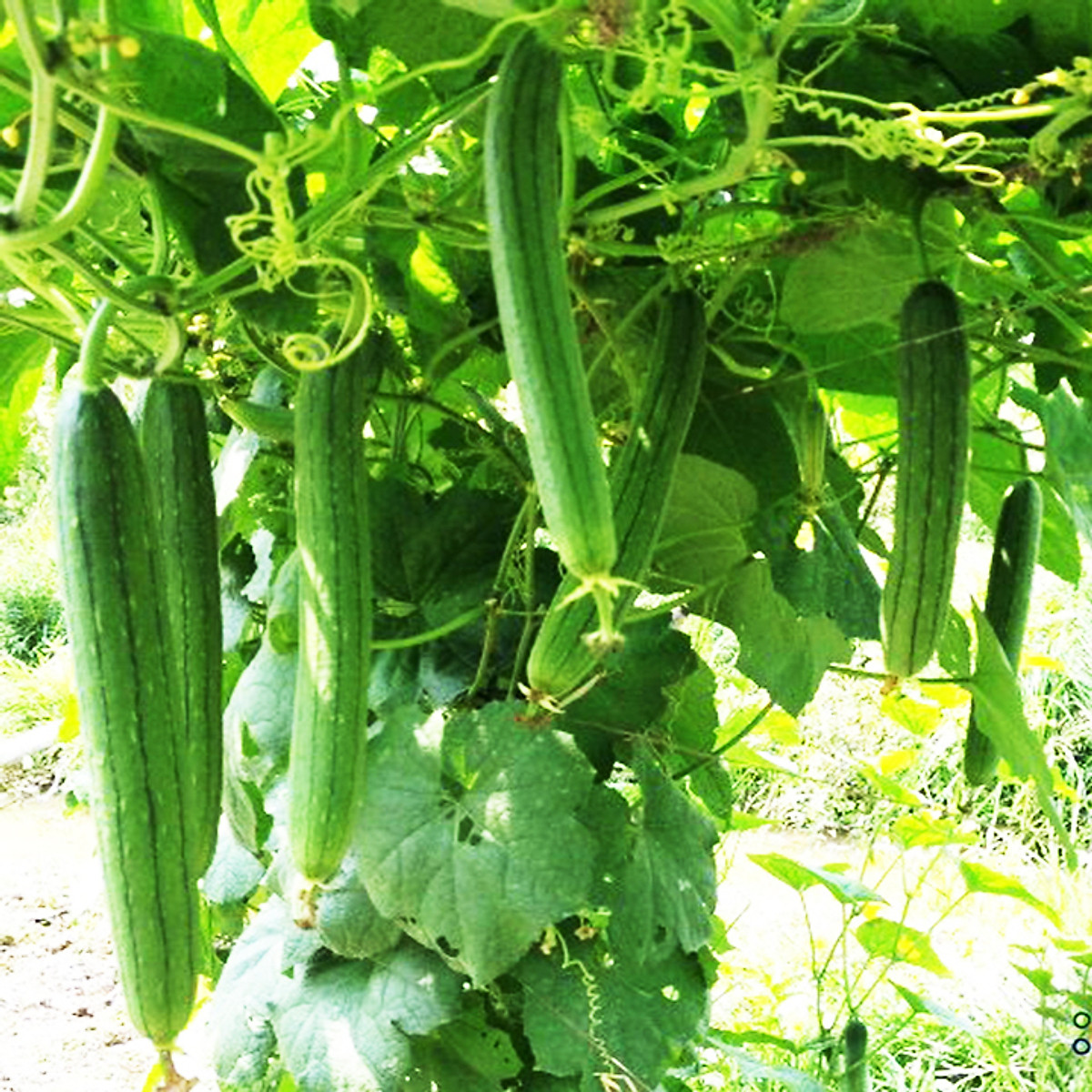 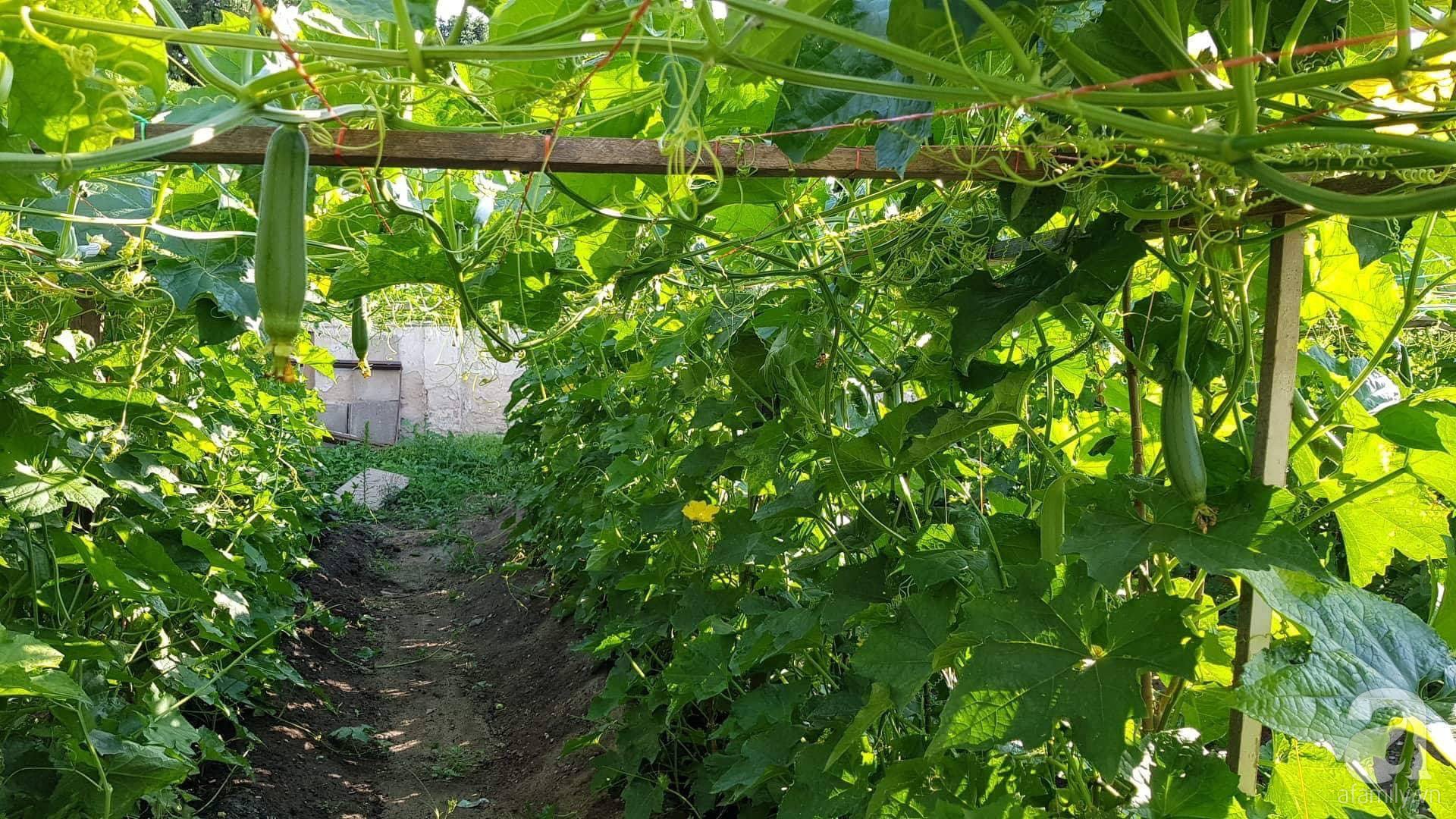 Cỏ
Hoa đào
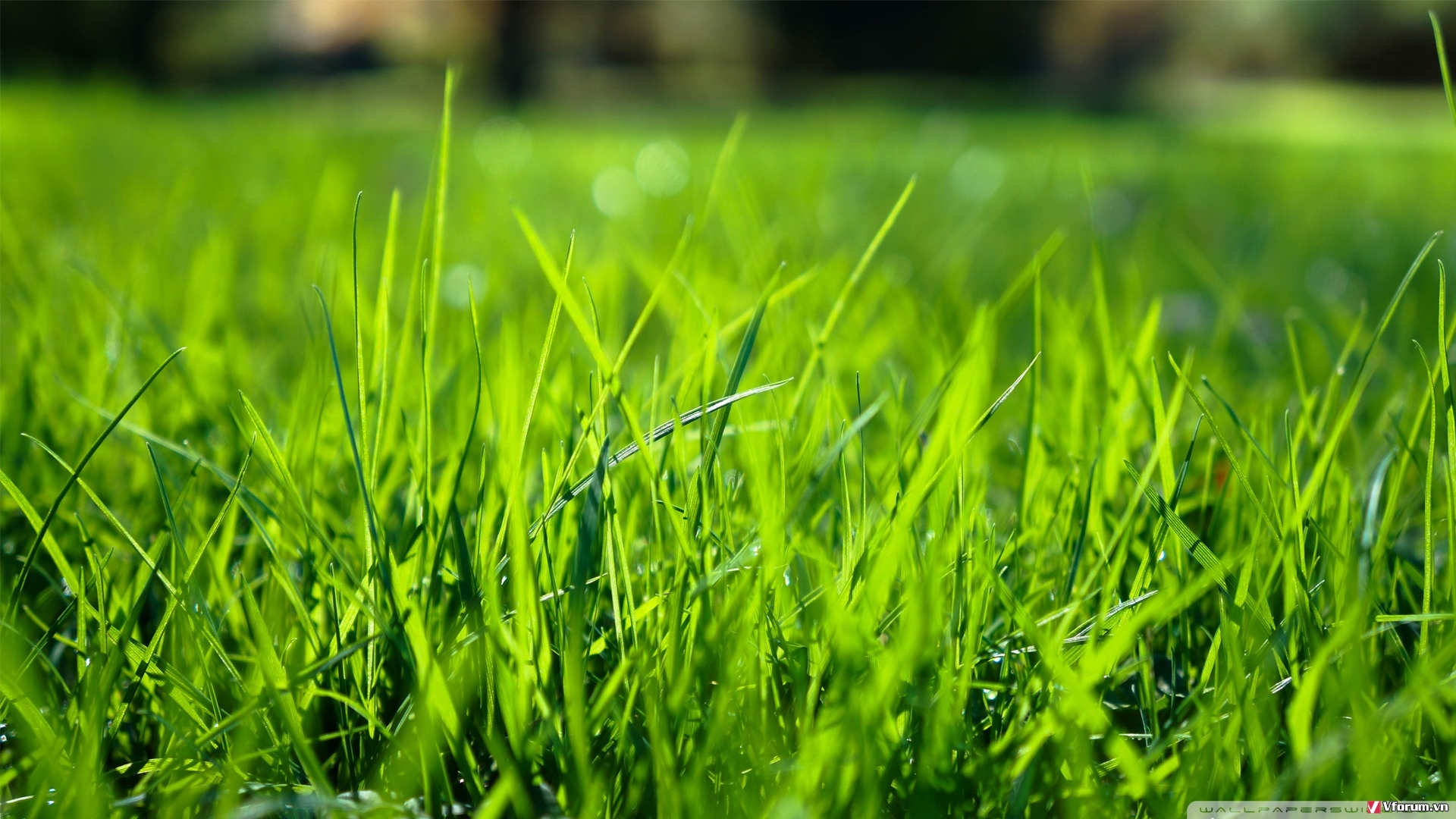 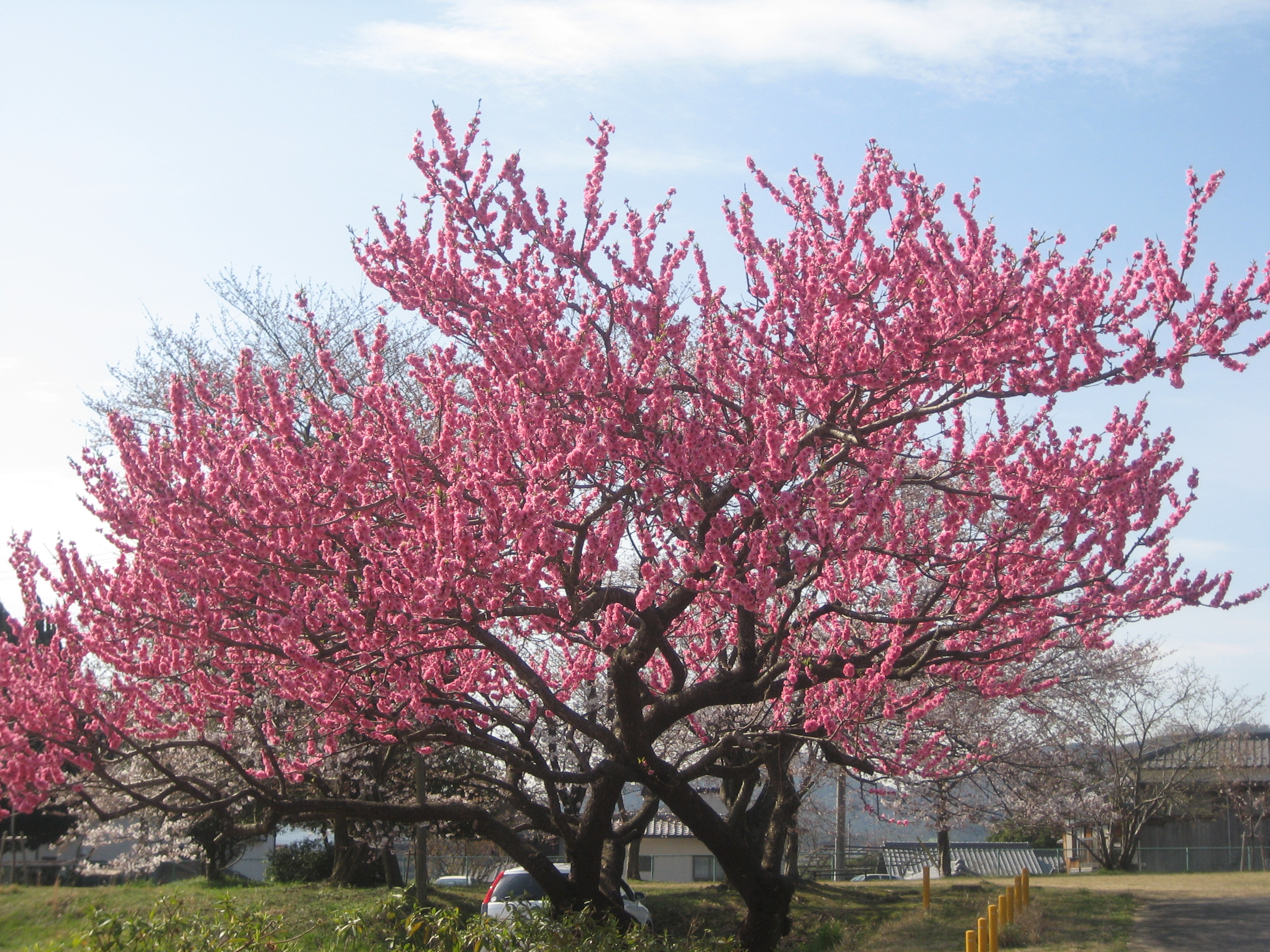 Hoa hồng
Hoa cúc
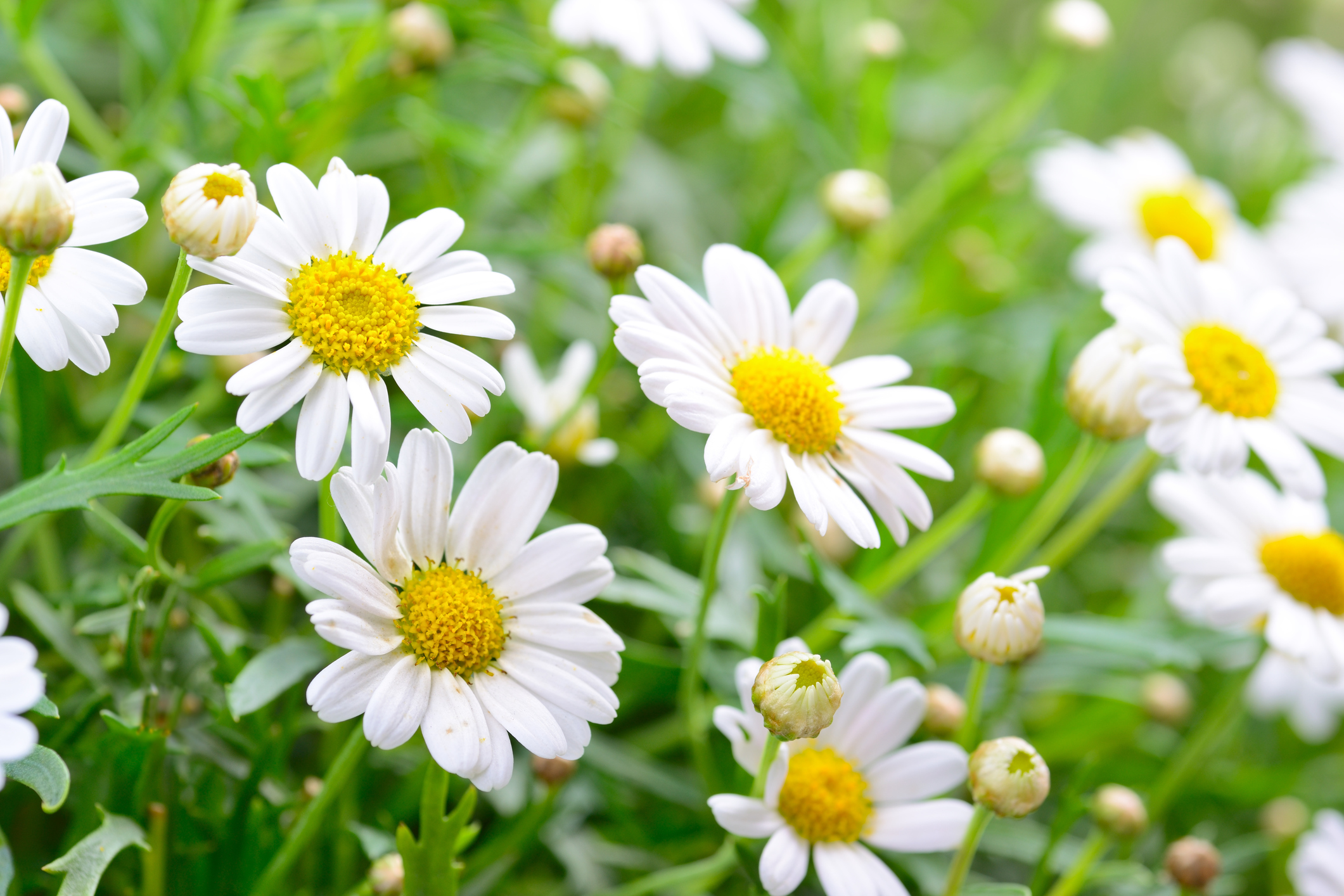 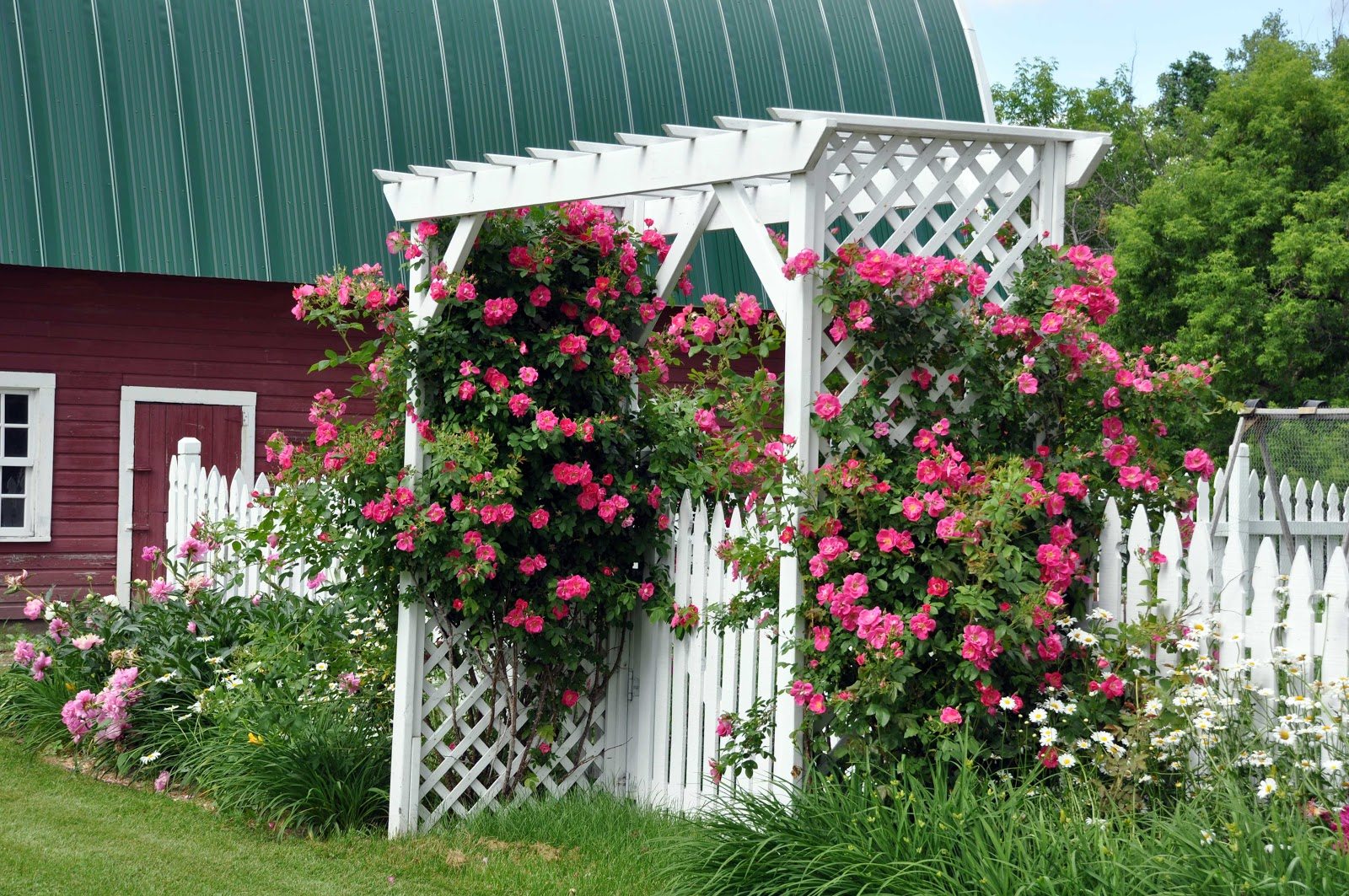 Xương rồng
Ổi
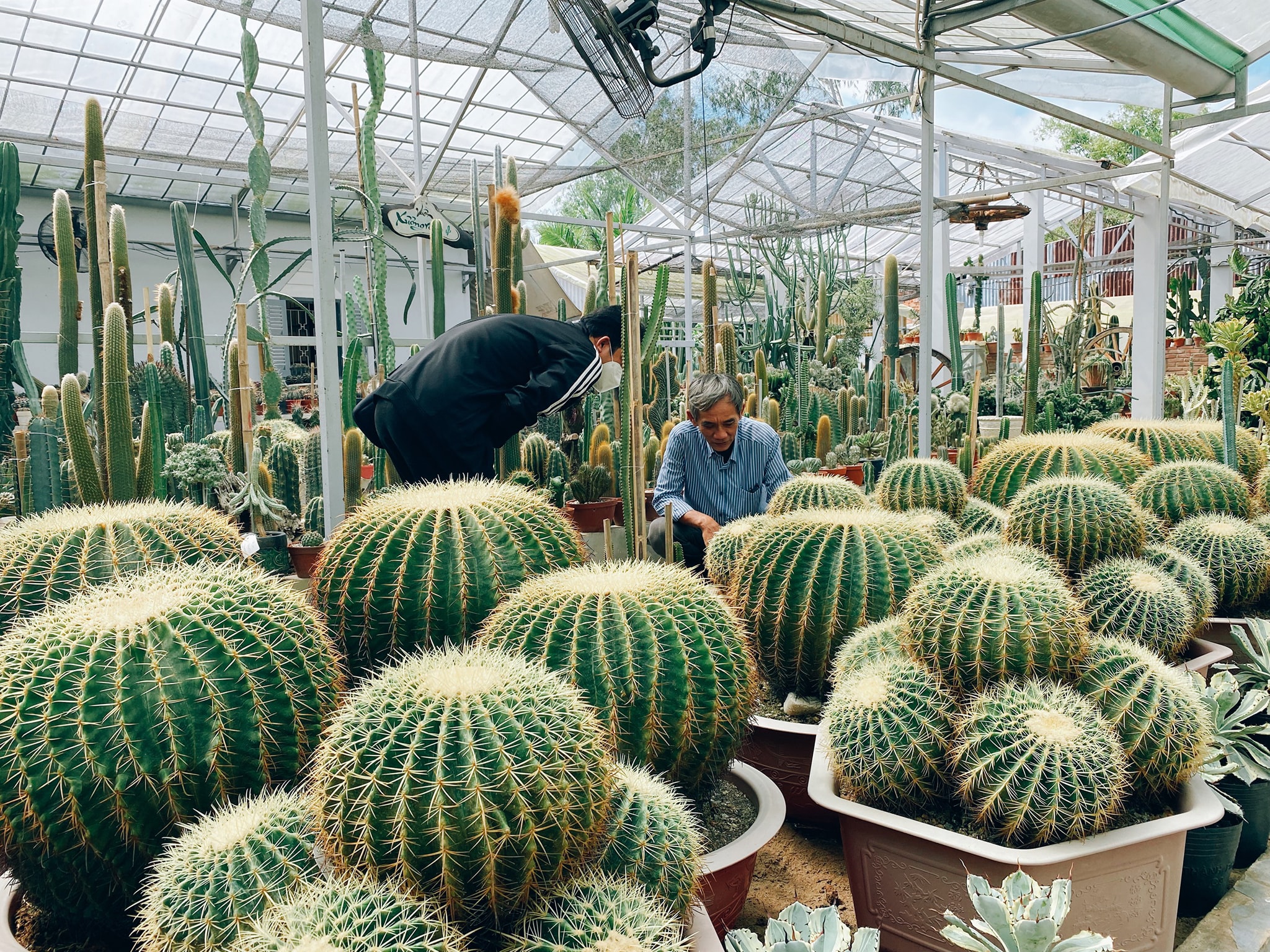 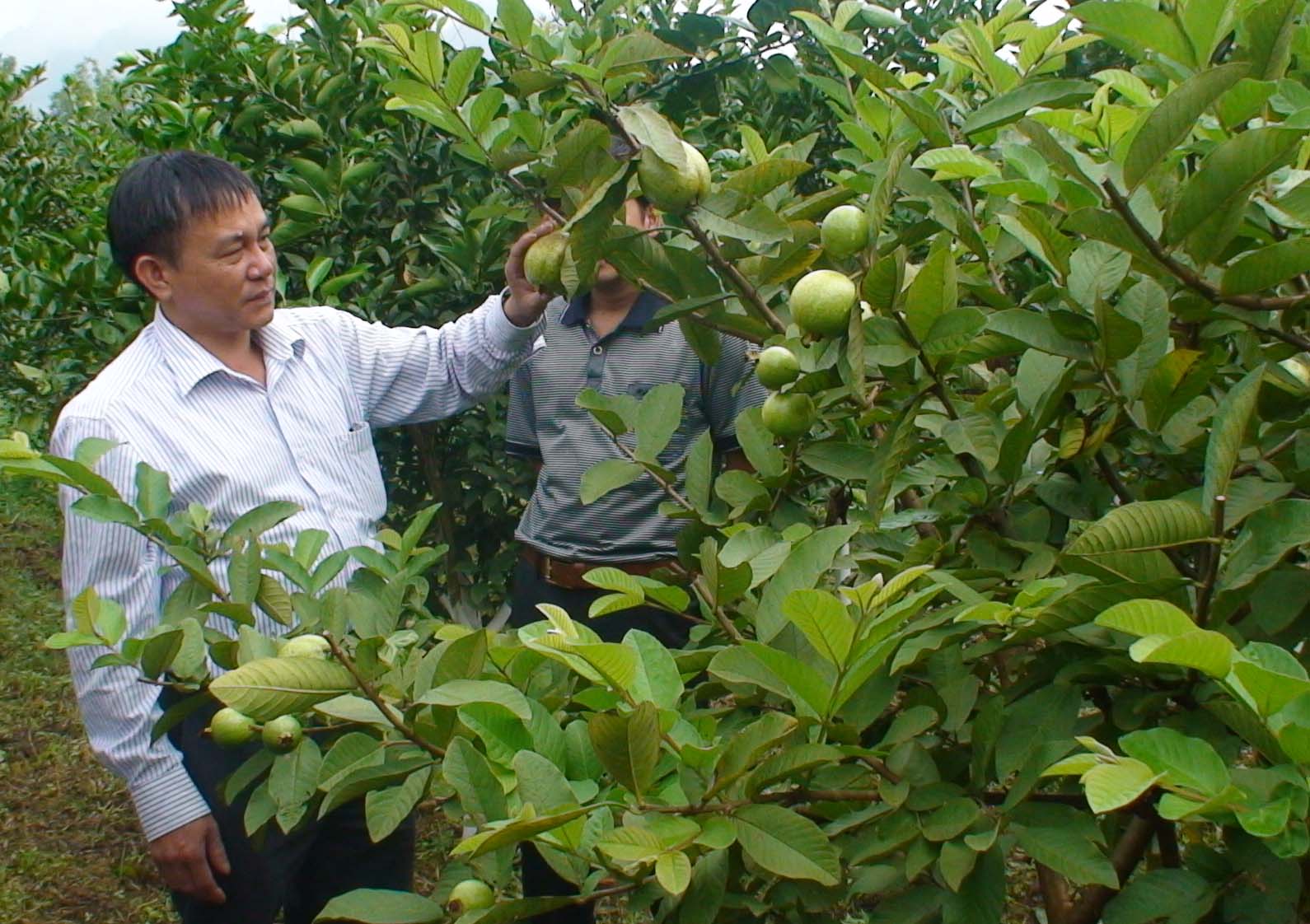 Lúa
Ngô
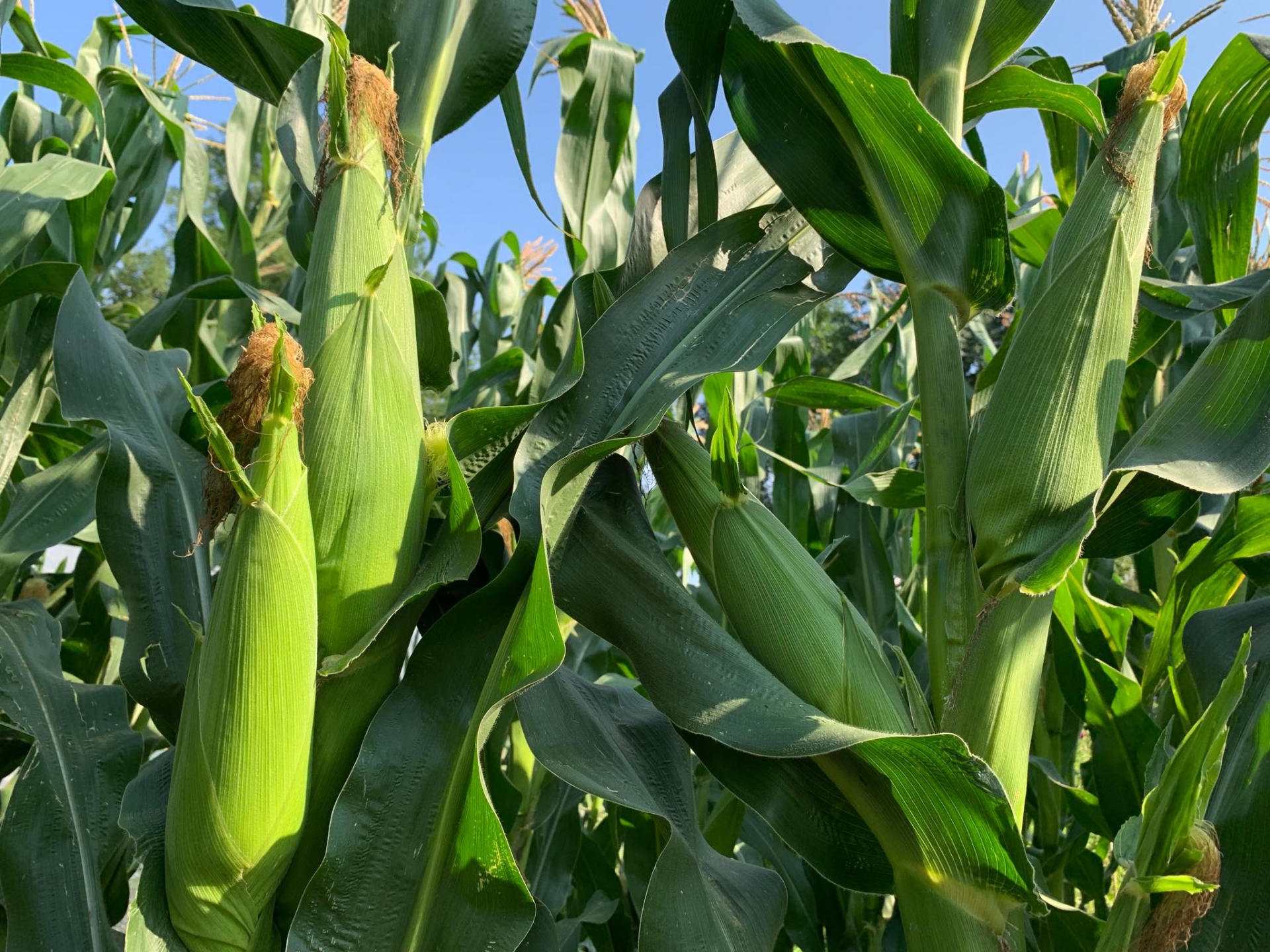 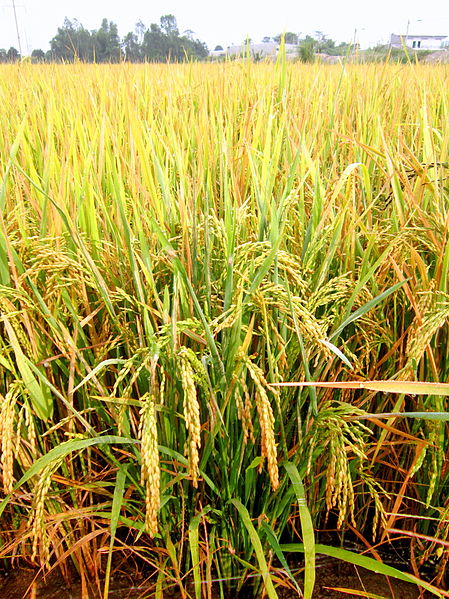 Quanh ta có rất nhiều cây cối. Mỗi loài cây lại có hình dáng, màu sắc, kích thước, mùi hương khác nhau. Cây cối đã làm đẹp thêm cho thiên nhiên và cuộc sống con người.
2
THỰC HÀNH
DỰ ÁN GIEO HẠT
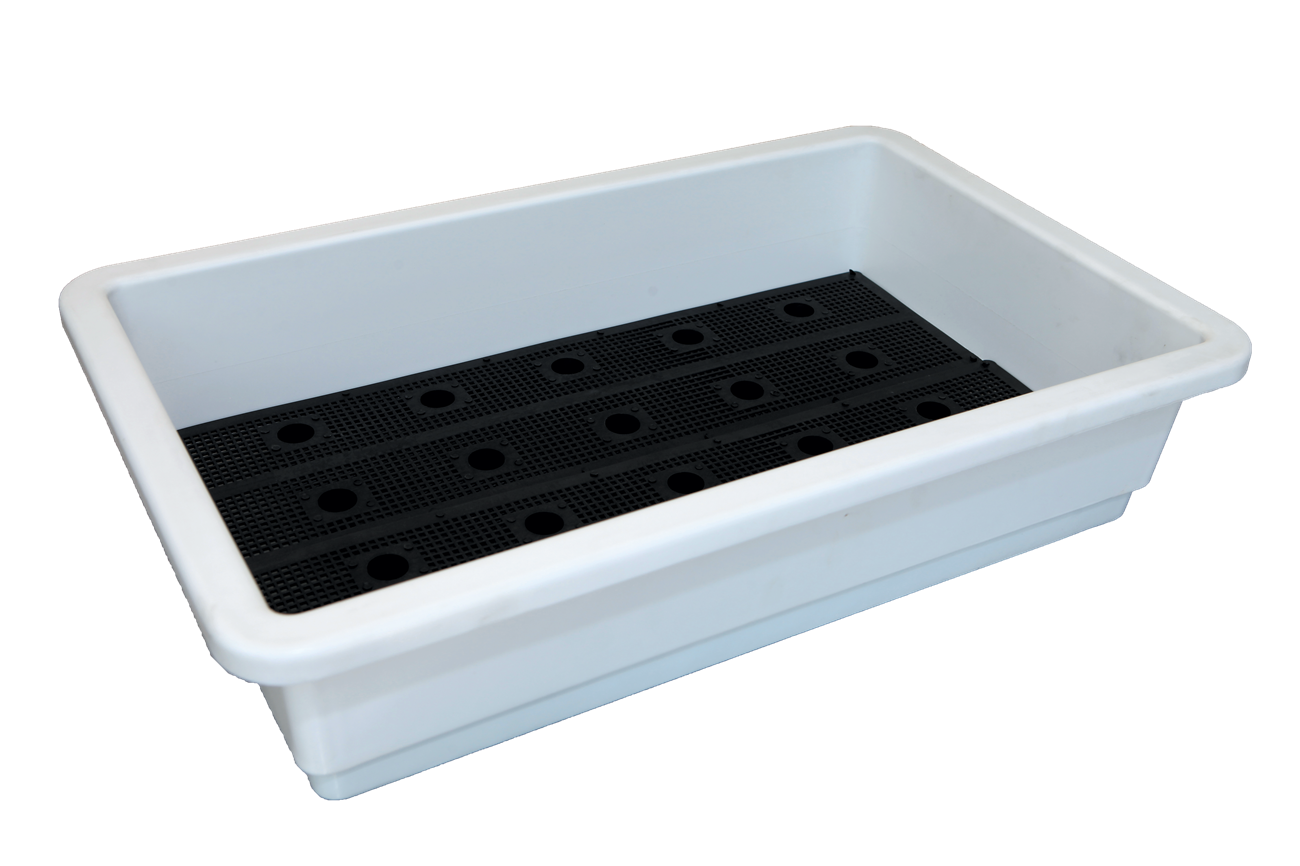 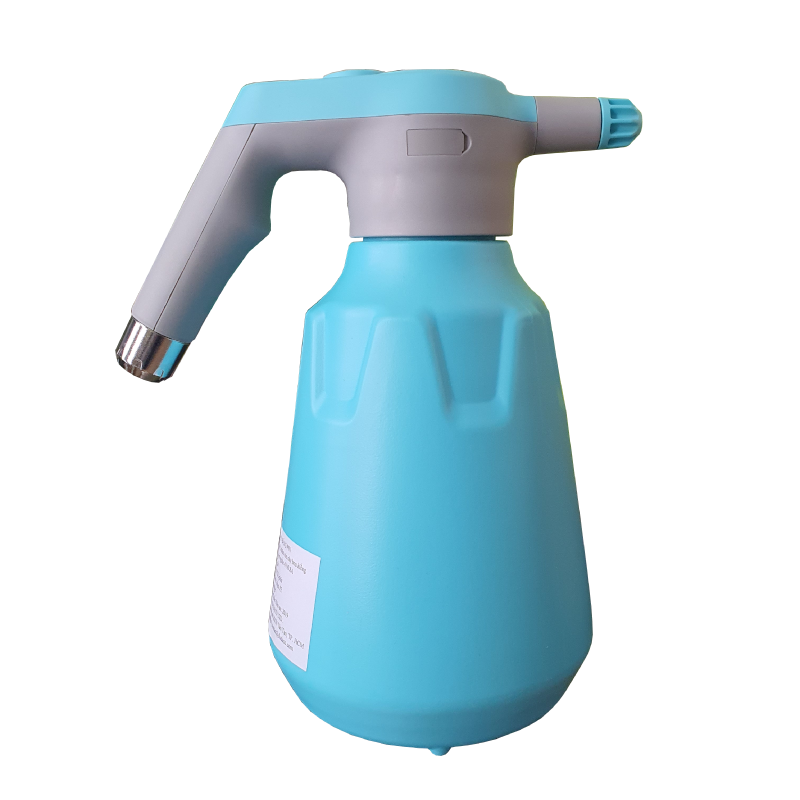 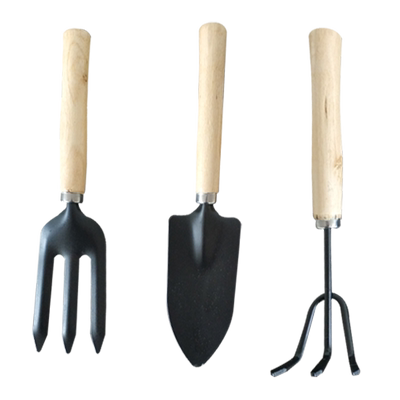 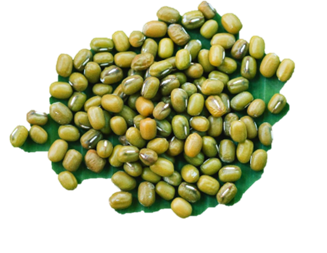 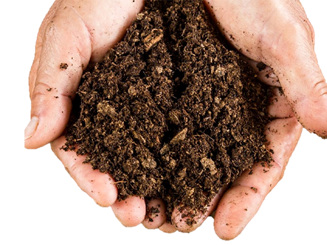 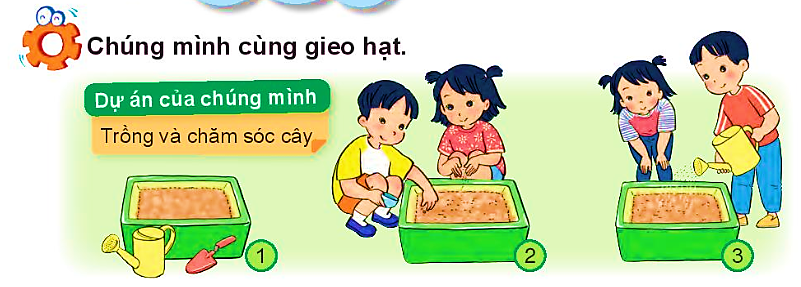 [Speaker Notes: GV cùng HS gieo hạt]
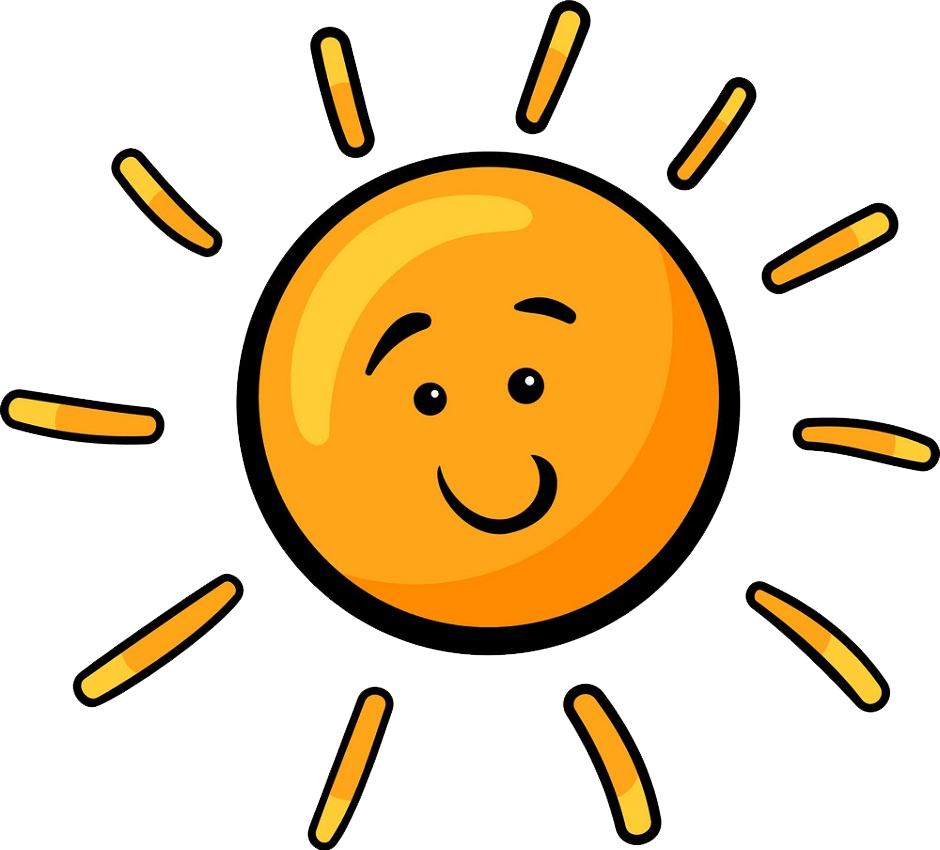 NHẮC NHỞ CHÚNG MÌNH
[Speaker Notes: Tác giả bộ ppt ppt TNXH1 KNTT: Phan Linh cùng cộng sự
Sđt lh: 0916.604.268
+ Zalo: 0916.604.268
+ Facebook cá nhân: https://www.facebook.com/nhilinh.phan/
+ Nhóm chia sẻ tài liệu: https://www.facebook.com/groups/443096903751589
Hãy liên hệ chính chủ sản phẩm để được hỗ trợ và đồng hành trong suốt năm học nhé!]
Cây cối quanh ta làm đẹp thêm cho thiên nhiên và cuộc sống con người, giúp không khí trong lành, mát mẻ hơn. Chúng ta hãy yêu cây và bảo vệ các loài cây nhé!
[Speaker Notes: Tác giả bộ ppt ppt TNXH1 KNTT: Phan Linh cùng cộng sự
Sđt lh: 0916.604.268
+ Zalo: 0916.604.268
+ Facebook cá nhân: https://www.facebook.com/nhilinh.phan/
+ Nhóm chia sẻ tài liệu: https://www.facebook.com/groups/443096903751589
Hãy liên hệ chính chủ sản phẩm để được hỗ trợ và đồng hành trong suốt năm học nhé!]
DẶN DÒ
Học sinh mang theo một số cây có ở quanh nhà (lưu ý: nhổ cả gốc cây)
[Speaker Notes: Tác giả bộ ppt ppt TNXH1 KNTT: Phan Linh cùng cộng sự
Sđt lh: 0916.604.268
+ Zalo: 0916.604.268
+ Facebook cá nhân: https://www.facebook.com/nhilinh.phan/
+ Nhóm chia sẻ tài liệu: https://www.facebook.com/groups/443096903751589
Hãy liên hệ chính chủ sản phẩm để được hỗ trợ và đồng hành trong suốt năm học nhé!]
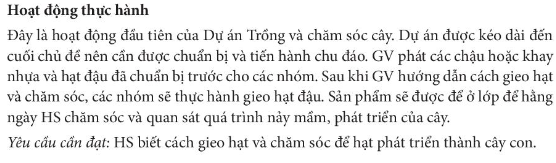 [Speaker Notes: Cái này để GV đọc tham khảo ạ]